Figure 2. Statistical parametric maps of the main effect of vocoding speech [(SylVoCo – SylSp) + (SemVoCo – ...
Cereb Cortex, Volume 14, Issue 1, January 2004, Pages 1–10, https://doi.org/10.1093/cercor/bhg086
The content of this slide may be subject to copyright: please see the slide notes for details.
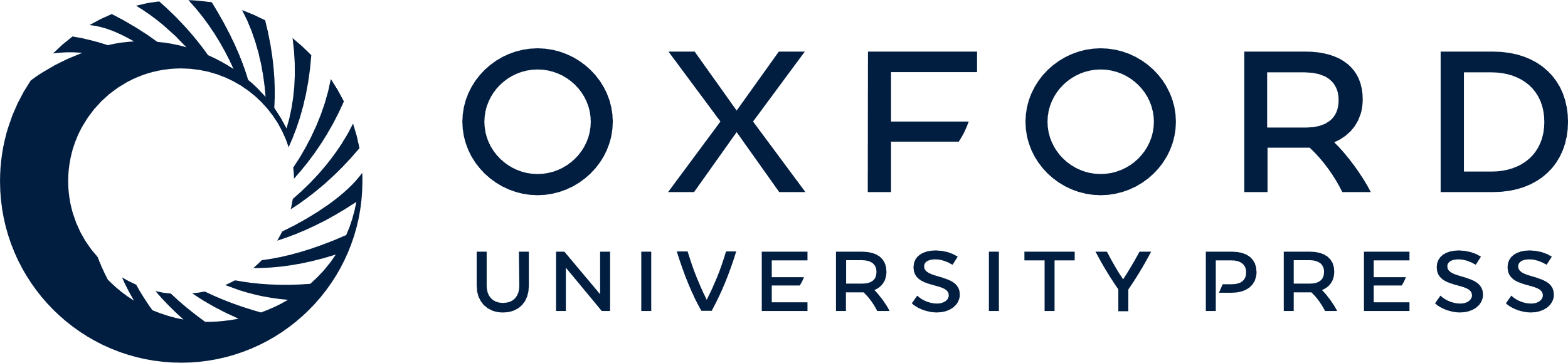 [Speaker Notes: Figure 2. Statistical parametric maps of the main effect of vocoding speech [(SylVoCo – SylSp) + (SemVoCo – SemSp)] displayed as sagittal, coronal and axial projections. The threshold was set at 0.05 corrected excluding clusters with a spatial extent of <10 voxels. The locations of the peak voxels are: (a) right VLPFC (BA 47) –50 18 0 (Z = 4.8) and (b) right DLPFC (BA 9) 40 42 30 (Z = 5.02). Plots of the mean effect size for each condition ± SEM are shown for (a) right VLPFC and (b) right DLPFC. Units of effect size as for Figure 1.


Unless provided in the caption above, the following copyright applies to the content of this slide:]